E
Dinosaurs  by Ellen Mai
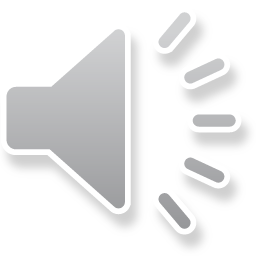 There were lots of different dinosaurs.
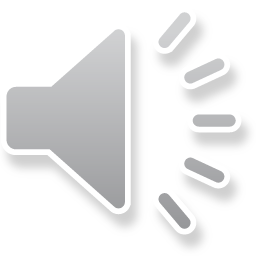 Dinosaurs laid eggs and then baby dinosaurs hatched.
Some  dinosaurs ate meat and some ate plants. They were called herbivores and carnivores. Dinosaurs had lots of teeth.
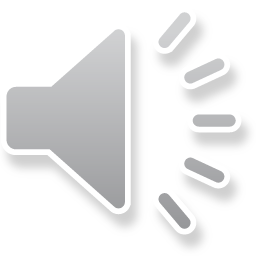 The Pterodactyl has a silent p in its name.
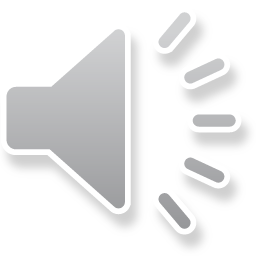 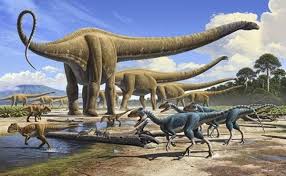